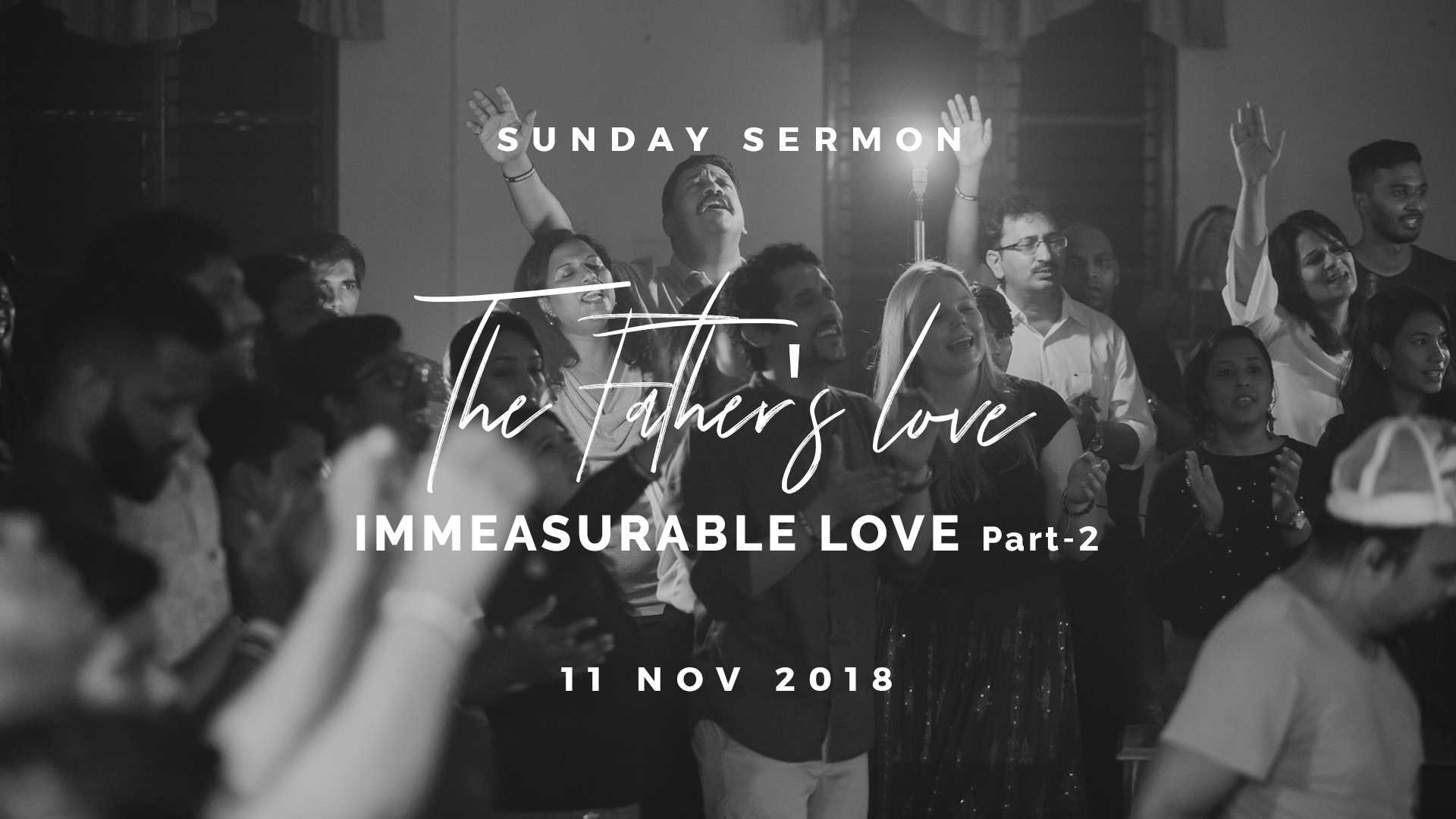 The Immeasurable Greatness of His Love
Ephesians 3:17-19 (Amplified Bible)
17 so that Christ may dwell in your hearts through your faith. And may you, having been [deeply] rooted and [securely] grounded in love, 
18 be fully capable of comprehending with all the saints (God’s people) the width and length and height and depth of His love [fully experiencing that amazing, endless love];
The Immeasurable Greatness of His Love
Ephesians 3:17-19 (Amplified Bible)
19 and [that you may come] to know [practically, through personal experience] the love of Christ which far surpasses [mere] knowledge [without experience], that you may be filled up [throughout your being] to all the fullness of God [so that you may have the richest experience of God’s presence in your lives, completely filled and flooded with God Himself].
The Immeasurable Greatness of His Love
His love is as WIDE as the whole wide world: 
"For God so loved the world.." (John 3:16)
The Immeasurable Greatness of His Love
The LENGTH of His love is as far as the farthest one of us has wandered: 
"All we like sheep have gone astray, but the Lord has laid on Him the iniquity of us all" (Isaiah 53:6)
The Immeasurable Greatness of His Love
The DEPTH of His love is as deep as the uttermost, the lowest hell 
that we have put ourselves in: 
"He is able to save to the uttermost, those who come to Him" (Hebrews 7:25).
The Immeasurable Greatness of His Love
His love is as HIGH as the heavens above: 
He has "raised us up together and 
made us sit together in heavenly places 
in Christ Jesus" (Ephesians 2:6).
The Immeasurable Greatness of His Love
His love is timeless, enduring, untiring:  
"Yes, I have loved you 
with an everlasting love" (Jeremiah 31:3)
The Cross of Jesus Christ- An Expression of God's Immeasurable Love
John 3:16-17
16 For God so loved the world that He gave His only begotten Son, that whoever believes in Him should not perish but have everlasting life. 
17 For God did not send His Son into the world to condemn the world, but that the world through Him might be saved.
The Cross of Jesus Christ- An Expression of God's Immeasurable Love
Romans 5:8
But God demonstrates His own love toward us, in that while we were still sinners, Christ died for us.
The Cross of Jesus Christ- An Expression of God's Immeasurable Love
1 John 4:9-10
9 In this the love of God was manifested toward us, that God has sent His only begotten Son into the world, that we might live through Him. 
10 In this is love, not that we loved God, but that He loved us and sent His Son to be the propitiation for our sins.
The Cross of Jesus Christ- An Expression of God's Immeasurable Love
The Cross of Jesus Christ, 
points to the width, the length, 
the depth and the height 
of His love for us.
The Cross Restores Our Capacity 
For Perfect Love
Isaiah 53:5  
But He was wounded for our transgressions, He was bruised for our iniquities; The chastisement for our peace was upon Him, And by His stripes we are healed.
Because of His Great Love There Is Abundant Mercy And Grace
Ephesians 2:1-7
1 And you He made alive, who were dead in trespasses and sins, 
2 in which you once walked according to the course of this world, according to the prince of the power of the air, the spirit who now works in the sons of disobedience,
Because of His Great Love There Is Abundant Mercy And Grace
Ephesians 2:1-7
3 among whom also we all once conducted ourselves in the lusts of our flesh, fulfilling the desires of the flesh and of the mind, and were by nature children of wrath, just as the others. 
4 But God, who is rich in mercy, because of His great love with which He loved us,
Because of His Great Love There Is Abundant Mercy And Grace
Ephesians 2:1-7
5 even when we were dead in trespasses, made us alive together with Christ (by grace you have been saved), 
6 and raised us up together, and made us sit together in the heavenly places in Christ Jesus, 
7 that in the ages to come He might show the exceeding riches of His grace in His kindness toward us in Christ Jesus.
Because of His Great Love There Is Abundant Mercy And Grace
Ephesians 2:1-7
7 that in the ages to come He might show the exceeding riches of His grace in His kindness toward us in Christ Jesus.
The Story of The Prodigal son
Luke 15:11-32
The Story of The Prodigal son
Mercy - the father forgave all the wrong the son had done 

Grace - the father gave the son what he did not really deserve
The Father loves us with 
an immeasurable, untiring love!